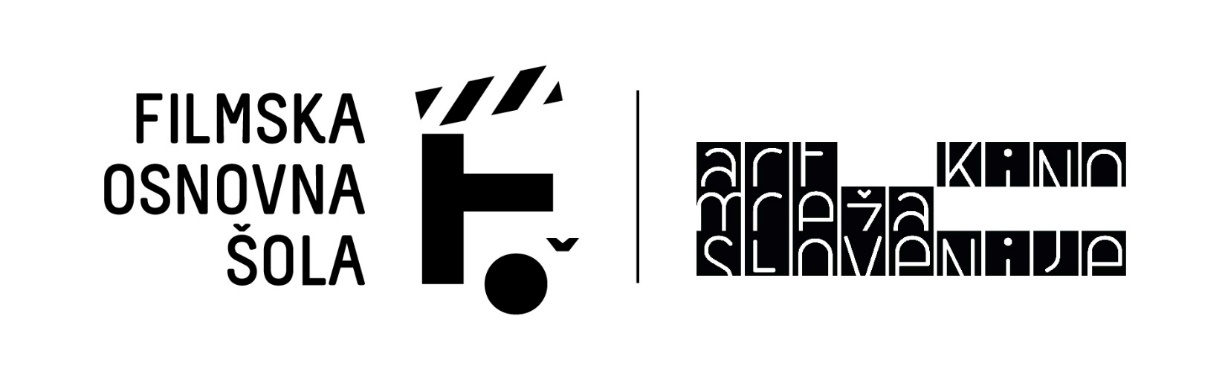 ABC igranega filma (B): delavnica igranega filma

Pripravila: Dženi Rostohar in Tomaž Pavkovič (DZMP Krško)
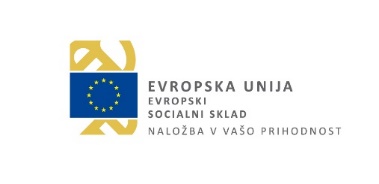 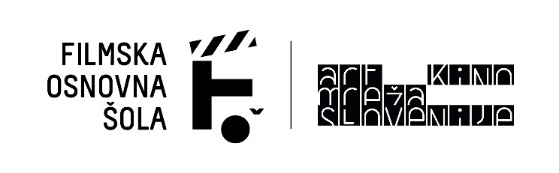 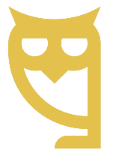 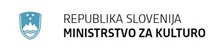 Naložbo sofinancirata Evropska unija iz Evropskega socialnega sklada in Republika Slovenija.
tomaz.pavkovic@gmail.com
 
dzeni.rostohar@guest.arnes.si
Tomaž Pavkovič
Dženi Rostohar

Društvo zaveznikov mehkega pristanka Krško, Luksuz produkcija

  
OŠ Sava Kladnika Sevnica
OŠ Leskovec pri Krškem
Luksuz.produkcija@gmail.com
O filmu
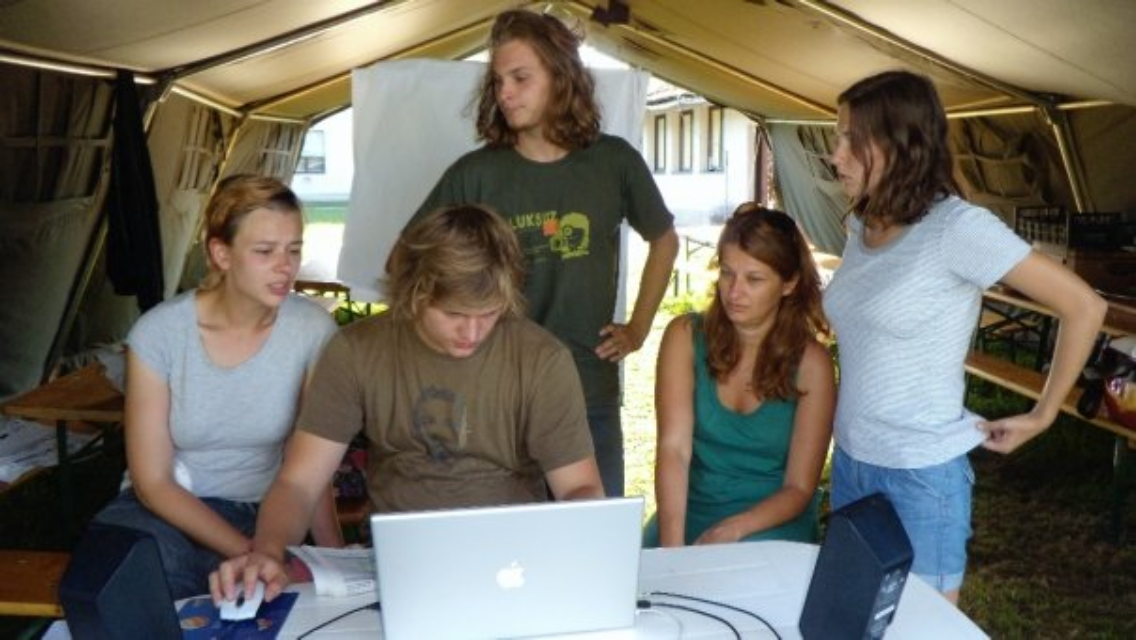 Umetnost
Kaj vemo?
Kako nastane?
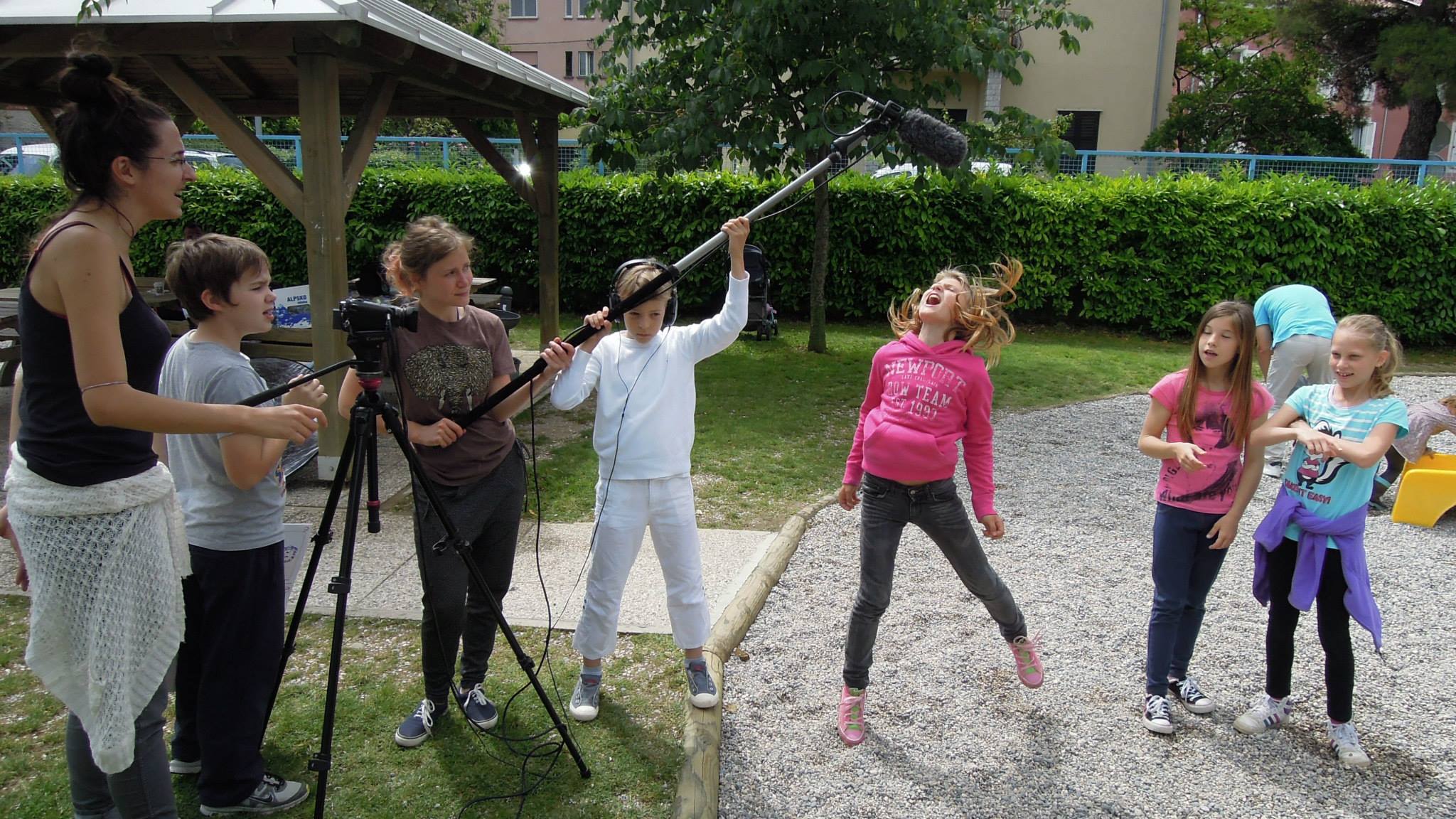 Fotografije iz DZMP arhiva
Vrste filma
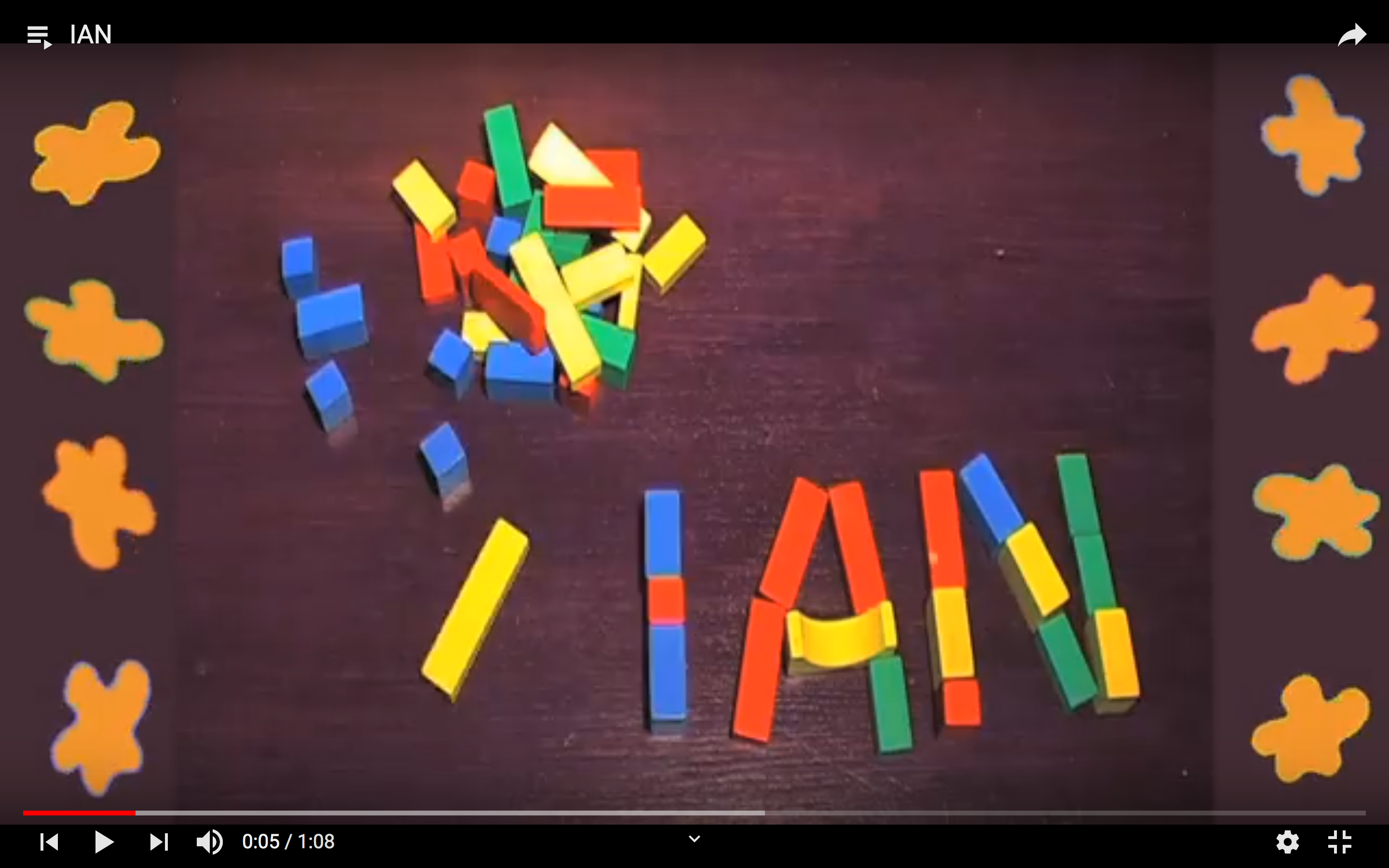 Animirani
Igrani
Dokumentarni
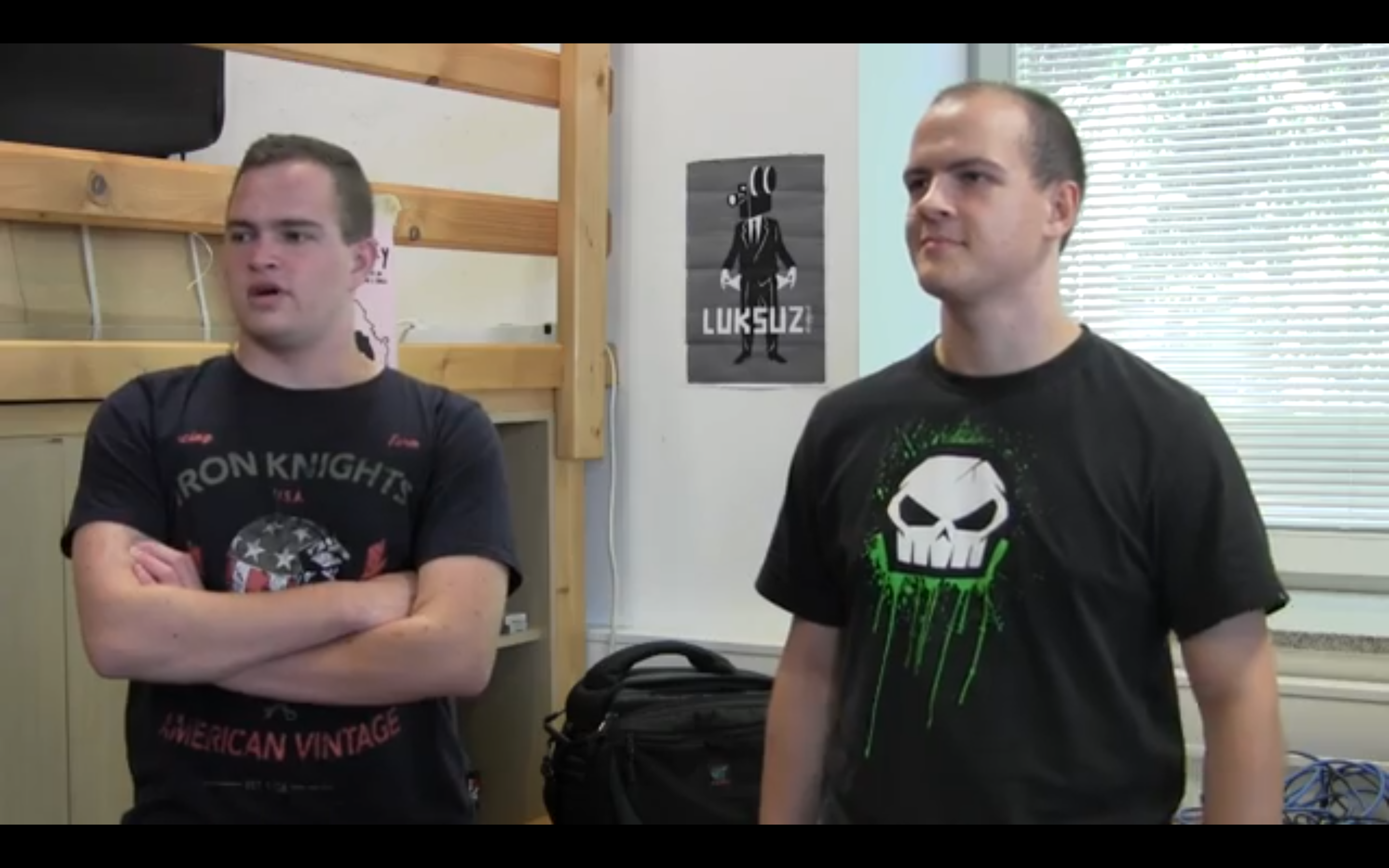 Fotografije iz filma Ian in Adijo Luksuz
Žanri
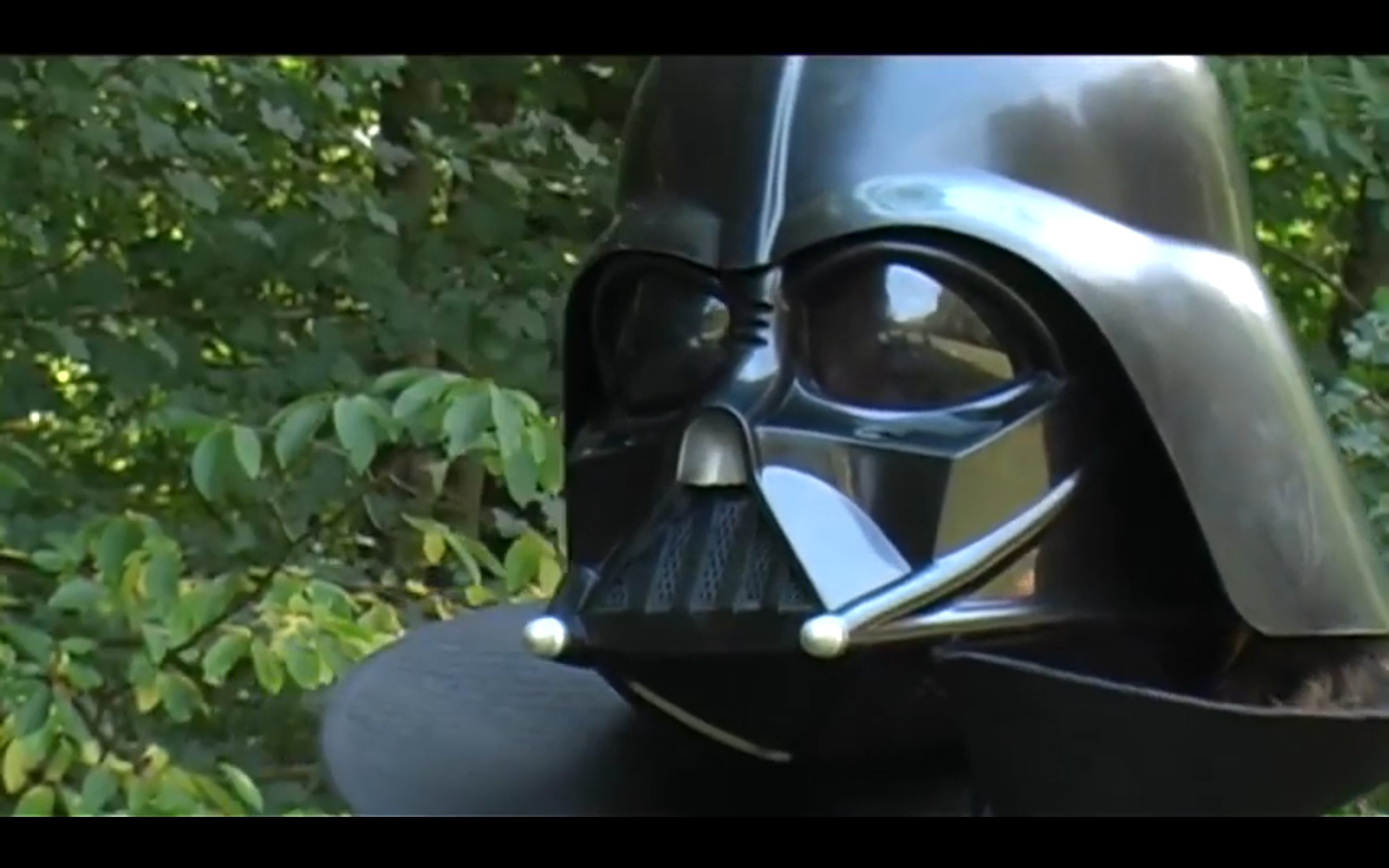 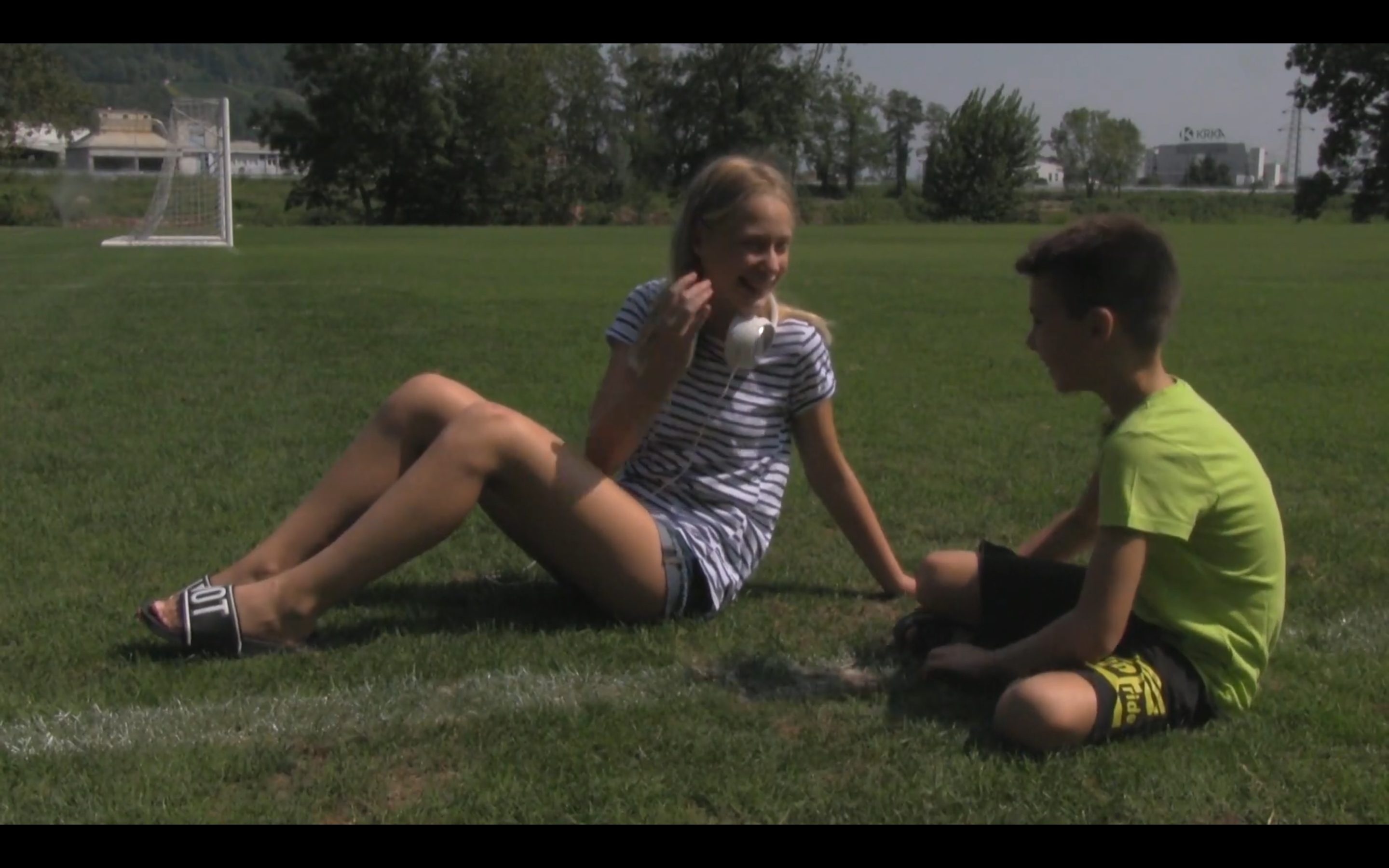 Fotografije filmov Ženska in zombijka, Vojna šaha in Zaljubljeni problem
Kader
Ogled posnetka, štetje kadrov
Laž – Urška Bračun, Julija Stropnik, Žanamari Kužnik, Živa Letnar, OŠ Leskovec pri Krškem
https://www.youtube.com/watch?v=Wu2m2fq61Nw
Plani
V grobem delimo plane na dve skupini: 
splošne (široke) in prikazujemo predvsem prostor, kje se prizor dogaja 
bližnje (ozke) plane in prikazujejo predvsem človeški obraz
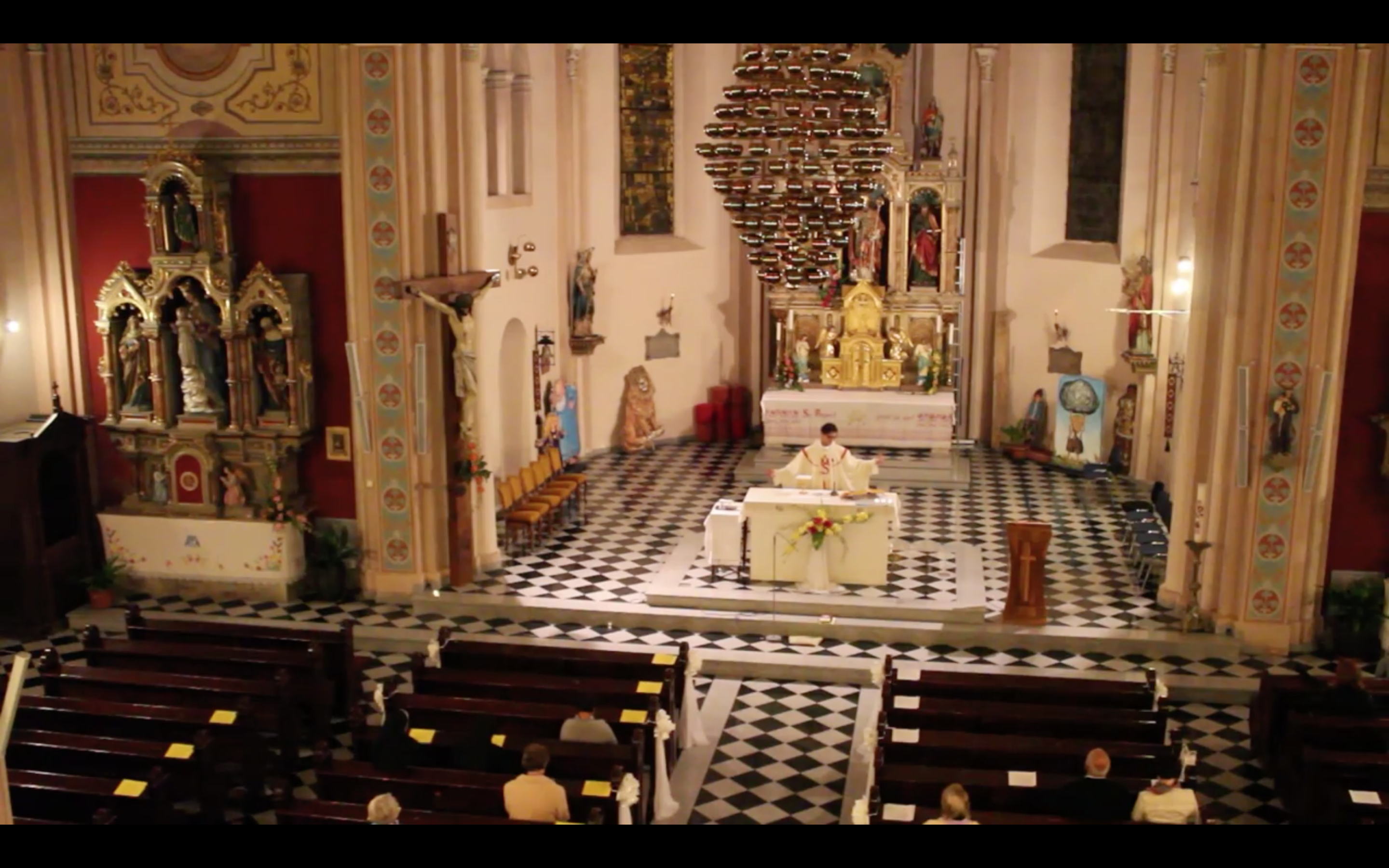 Total
Srednji
Bližnji
Detajl
Urban, Filip Fortuna, Lucija Pigl, Maša Zagorc, Nataša Vidaković, Nika Petković, Luksuz produkcija, 2015
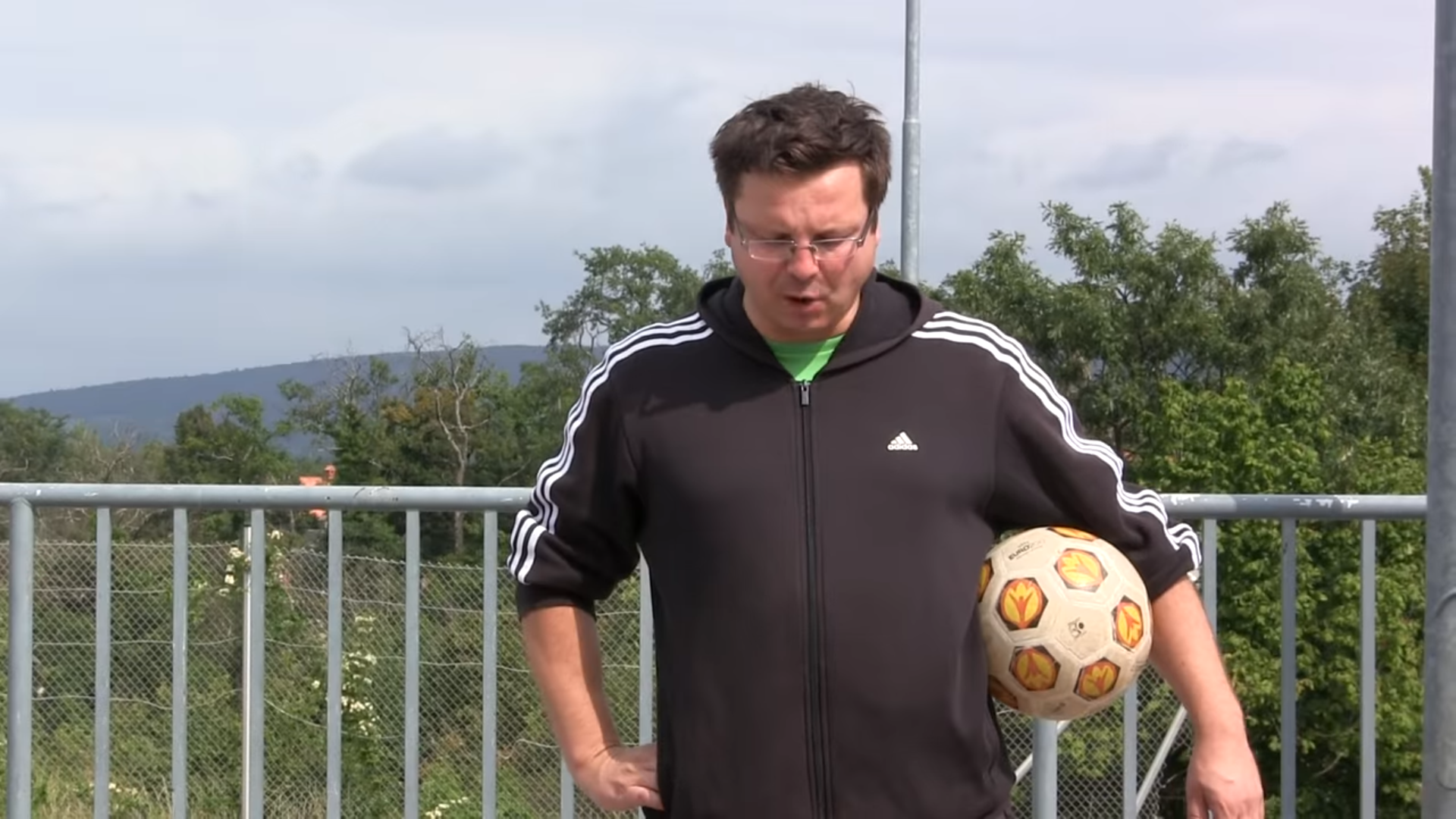 Športno maščevanje, Jaša Vodičar, Deni Može, Eva Miklavec, Ivana Jerina Rep, Lana Hreščak, 
MSFI & Luksuz produkcija, 2014
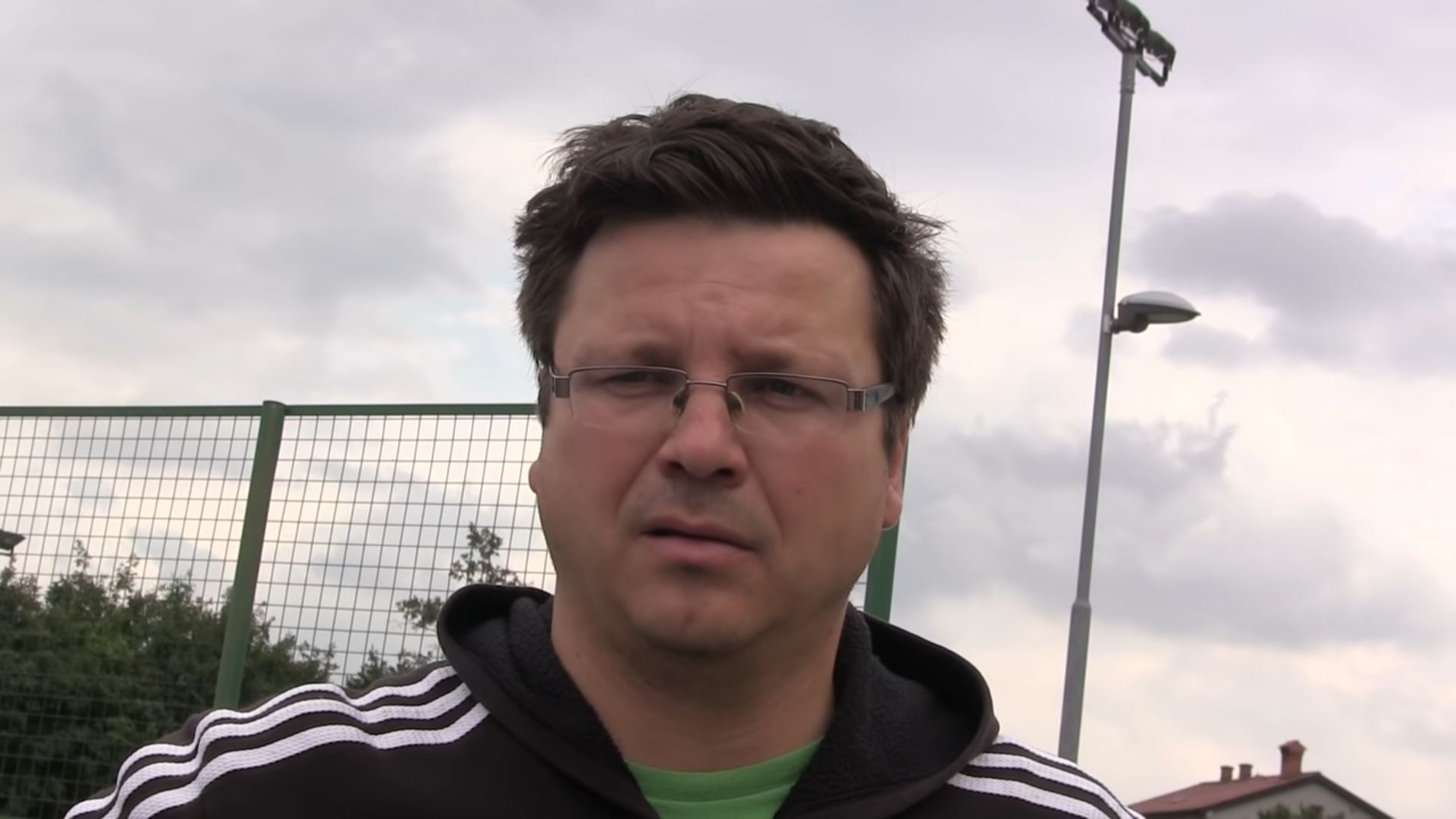 Športno maščevanje, Jaša Vodičar, Deni Može, Eva Miklavec, Ivana Jerina Rep, Lana Hreščak, 
MSFI & Luksuz produkcija, 2014
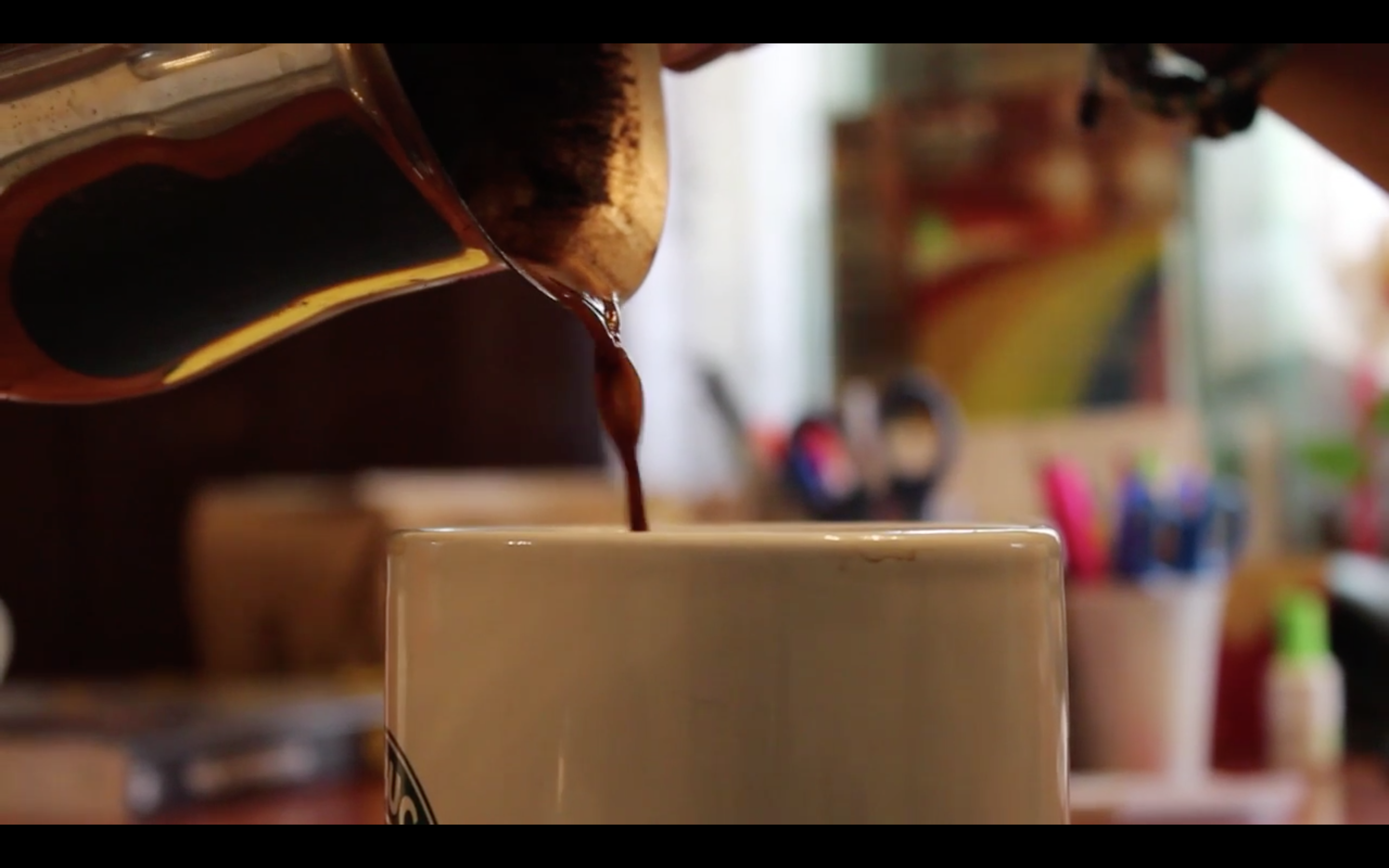 Urban, Filip Fortuna, Lucija Pigl, Maša Zagorc, Nataša Vidaković, Nika Petković, Luksuz produkcija, 2015
Rakurz
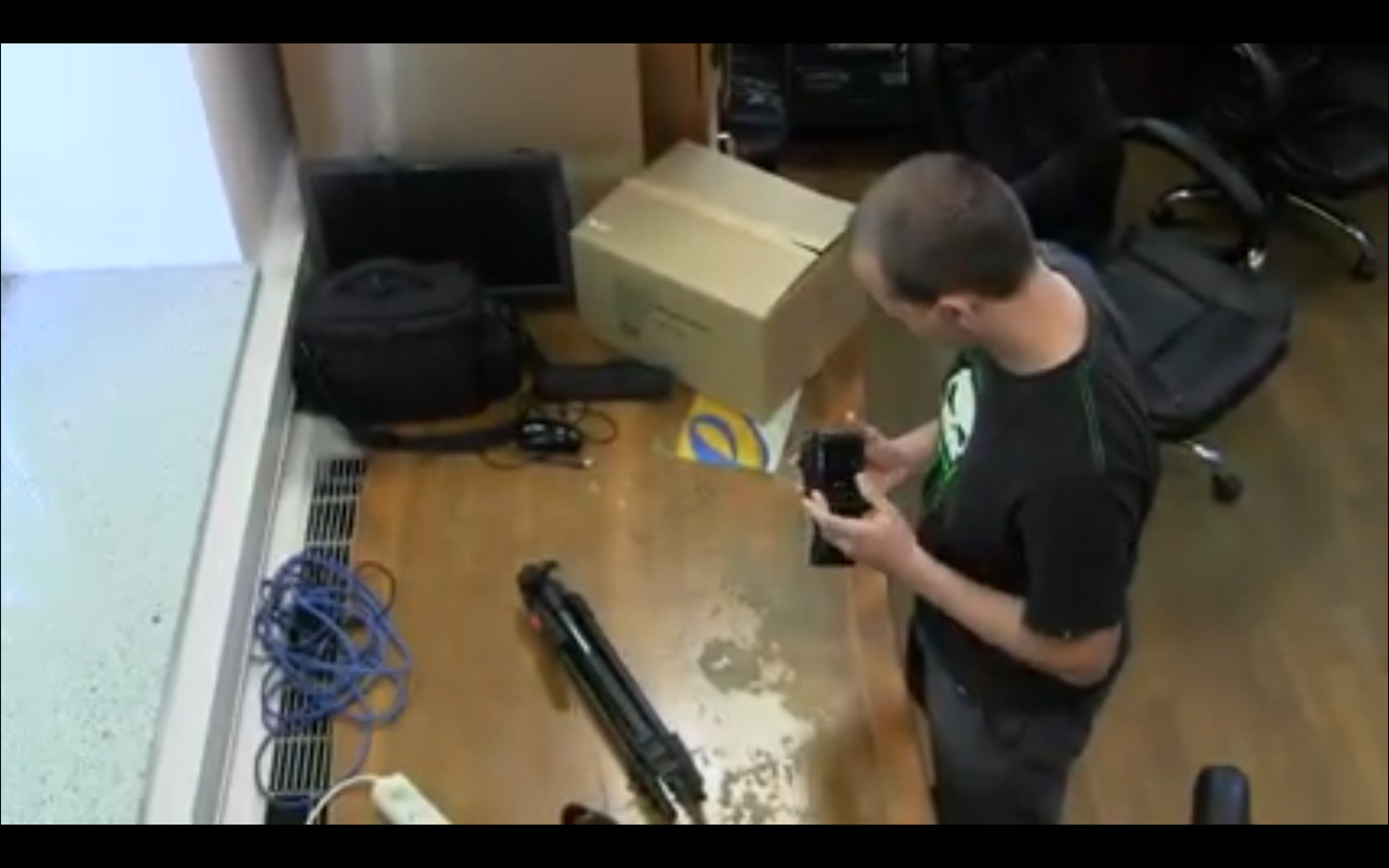 Zgornji rakurz
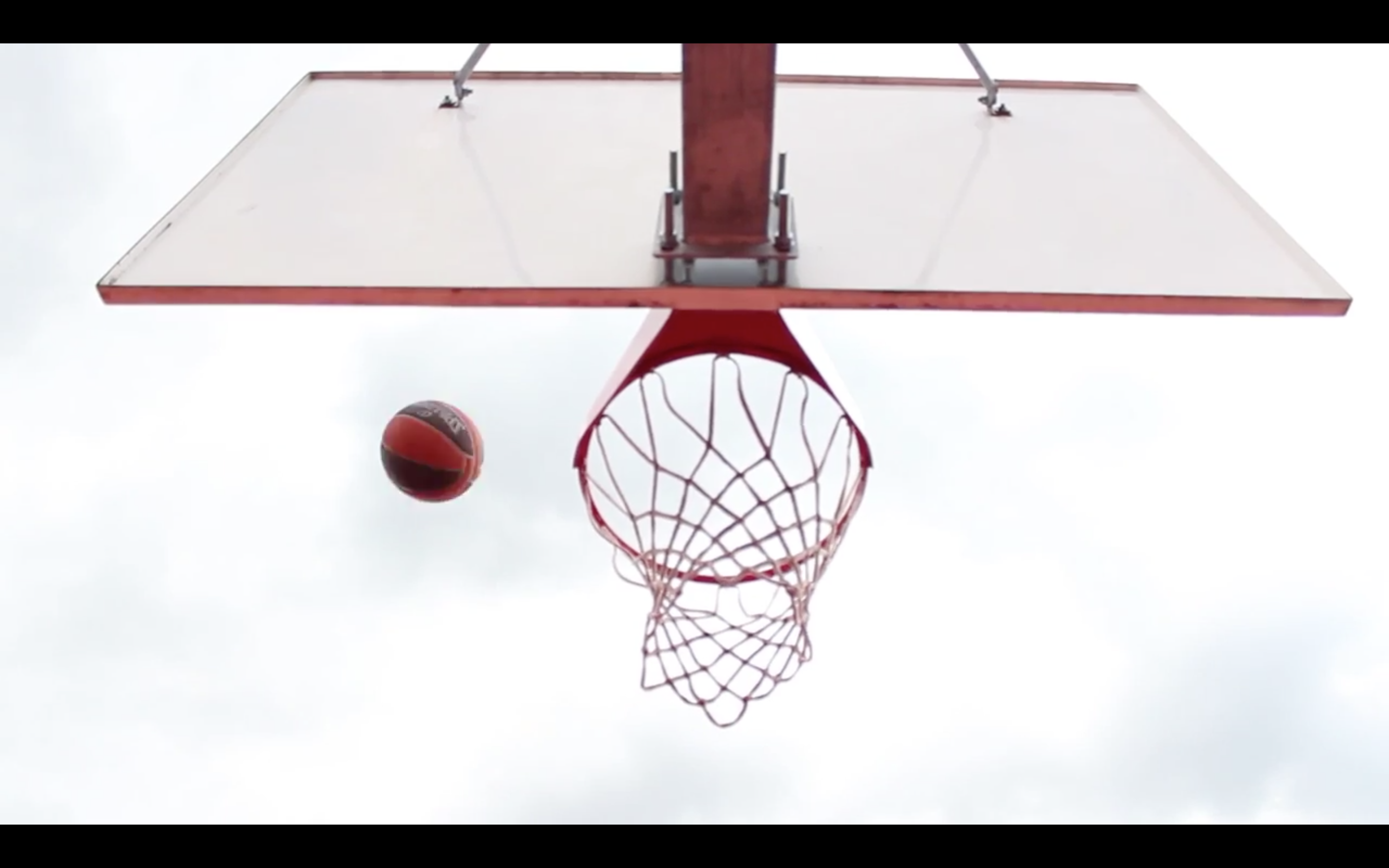 Spodnji rakurz
Fotografije iz filma Urban in Adijo Luksuz
[Speaker Notes: Nekdo sedi, snemanje otrok]
Os akcije
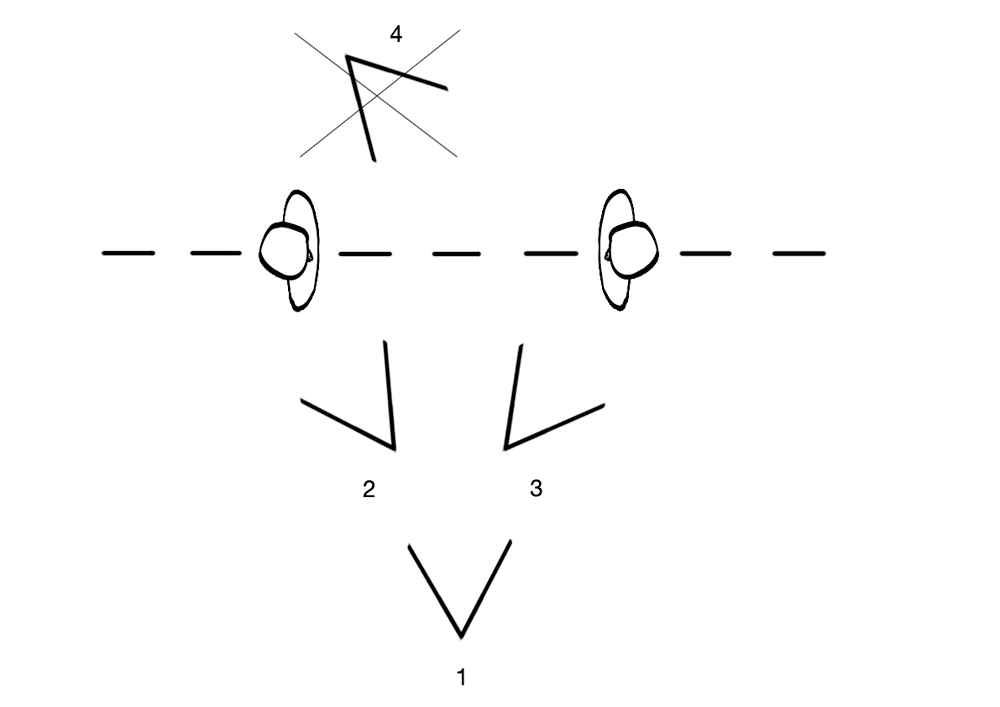 http://www.filmska-sola.si/montaza/organizacija-prostora/
Zgodba
Identifikacija gledalca
Glavni lik – lastnosti
Nasprotni lik – lastnosti
Cilj – ovira – konflikt
Struktura zgodbe
Rešitev, odgovor na problem

Je presenečenje
Opis prostora, okolja, dogajanja
Opredelitev oseb
Obstaja ovira, kako jo preide
Želi nekaj doseči
Reševanje problema
Višek,
vrh, klimaks
Opis problemov, ovir
Zaplet, akcija se stopnjuje
Razplet, razrešitev
Konflikt
Zaključek, razsnova
Zasnova, otvoritev
ZAČETEK
SREDINA
KONEC
Pozor
Snemanje: število kadrov, različni plani
Zoom – nenaraven, prepovemo 
Avtomatske nastavitve
Snemanje proti oknu
Ureditev materiala iz kamer in fotoaparatov – MAPE
Imena datotek – učenci: Moj film, scenarij …
Fotografije so iz filmov
Vojna šaha, Kajetan Voglar, Lenart Voglar, Domen Cedilnik, Urban Cedilnik, Luksuz produkcija, 2012
Ian, Sara Možic, Luksuz produkcija, 2013
Športno maščevanje, Jaša Vodičar, Deni Može, Eva Miklavec, Ivana Jerina Rep, Lana Hreščak, MSFI & Luksuz produkcija, 2014
Urban, Filip Fortuna, Lucija Pigl, Maša Zagorc, Nataša Vidaković, Nika Petković, Luksuz produkcija, 2015
Adijo Luksuz, Domen in Urban Cedilnika, Luksuz produkcija, 2017
Ženska in zombijka, Špela Hudorovac, Nik Hajsinger, Tiven Jerele, Mia Koprivnik, Galerija Božidar Jakac in Luksuz produkcija, 2018
Zaljubljeni problem, Lina Šoper Rijavec, Vili Šoper Rijavec, Luka Ščuka, luksuz produkcija, 2019
Spletni viri
http://www.filmska-sola.si
https://www.kinoatelje.it/izobrazevanje/2016102710240927/abc_filmskega_jezika/
http://www.solafilma.si/sl/teme/filmski-pojmovnik?p=5#row-top
Viri
Poglej si z novimi očmi 2, Vodnik za poučevanje najstnikov o filmu in televiziji, namenjen vzgojiteljem, učiteljem in staršem, Slovenska kinoteka, Umco, 2006 
130 projektov za uvod v snemanje filmov, Elliot Grove, Slovenska kinoteka, Umco, 2010
Filmski pojmovnik za mlade, Stojan PelkoAristej, 2014
Naj se vidi, priročnik za dokumentariste, Boris Petkovič, Julij Zornik et al, Društvo zaveznikov mehkega pristanka, 2014
Trije poskusi
Oblikovanje ideje za kratek prizor in snemanje
V skupini napišite dogodek. V prizoru glavni lik oz. več njih poskuša doseči nek preprost cilj (najti WC, prižgati projektor, si vzeti čas za pavzo ...). Ta cilj skuša doseči na tri različne načine. Prva dva načina naj bosta neuspešna, zadnji pa bo sicer uspešen, a nekaj vseeno ne bo tako kot je lik pričakoval. Ostale osebe mu lahko mečejo polena pod noge. 
Idejo za dogodek preoblikujte v scenarij tako, da ne bo nihče od likov govoril. V scenariju se tudi izogibajte pridevnikov. Razmerja med liki naj bodo razviden iz akcije oz. situacije. 
V skupini izdelajte zgodboris.
Predvidevajte, da gre za film dolžine do 3 minut.
Snemanje – glede na svoje prejšnje izkušnje uporabljajte avtomatske oziroma ročne nastavitve (nastavitev beline WB – white balance, ostrenje – focus MF, AF …)